James Hepokoski
Music 351:
Music in European Court, Church, and Theater, 1600-1800
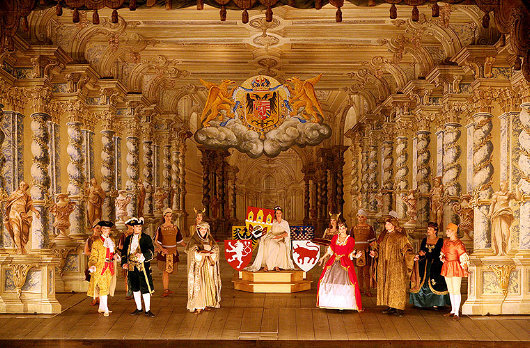 Italian “Innovations,” c. 1580-1610
The striving for an intensely heightened, word-oriented expressivity



The rise of figured bass/basso continuo practice 



The origin of “opera”
Figured Bass in Caccini’s Le nuove musiche (1601-02)
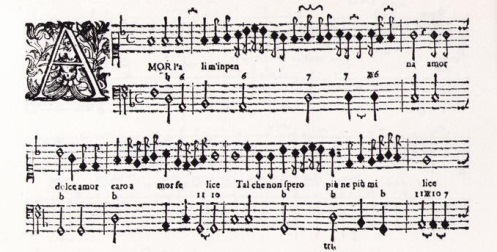 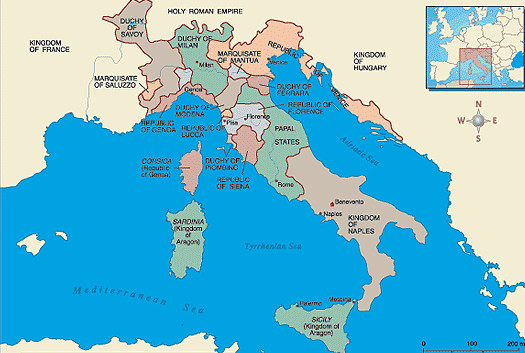 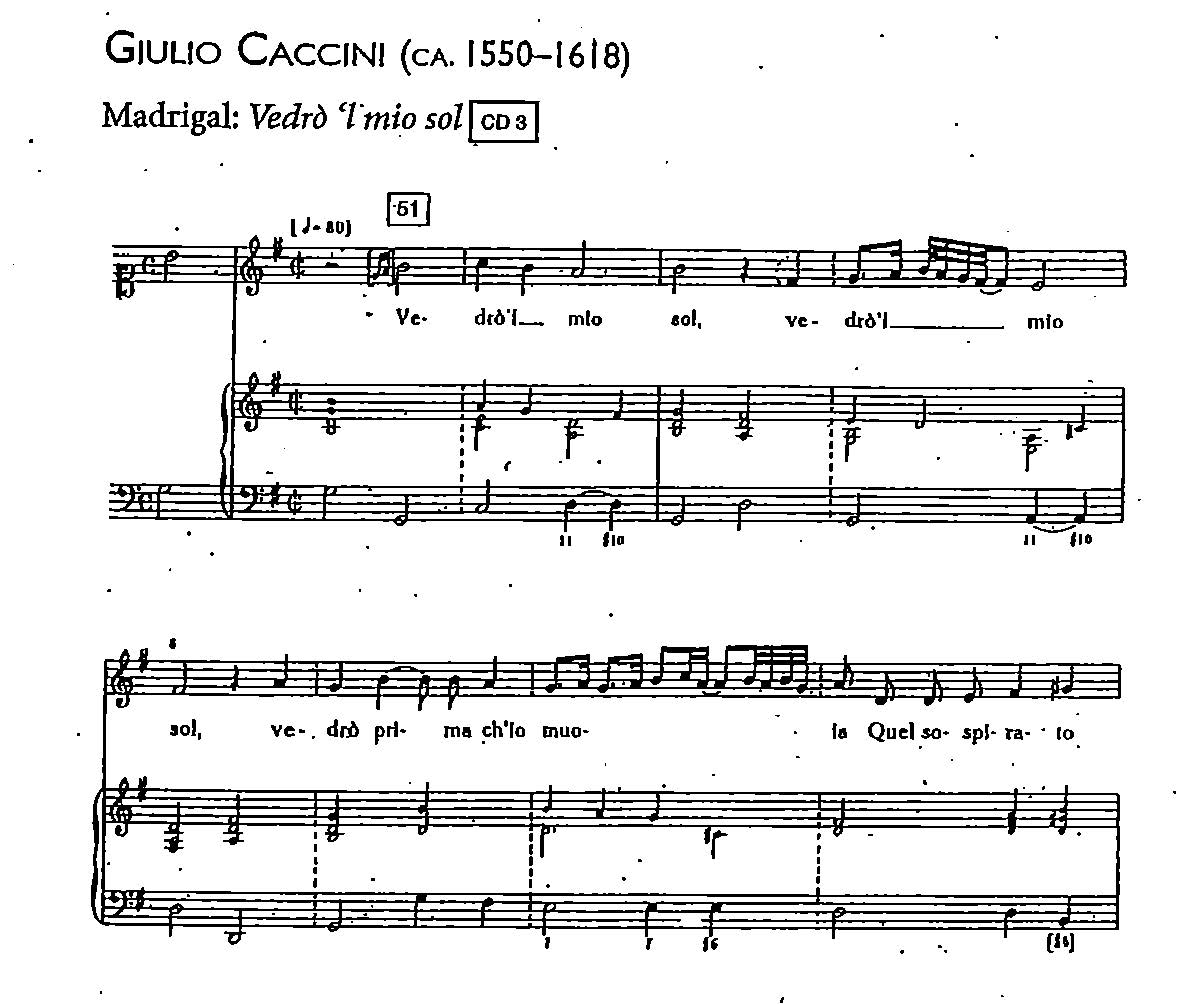 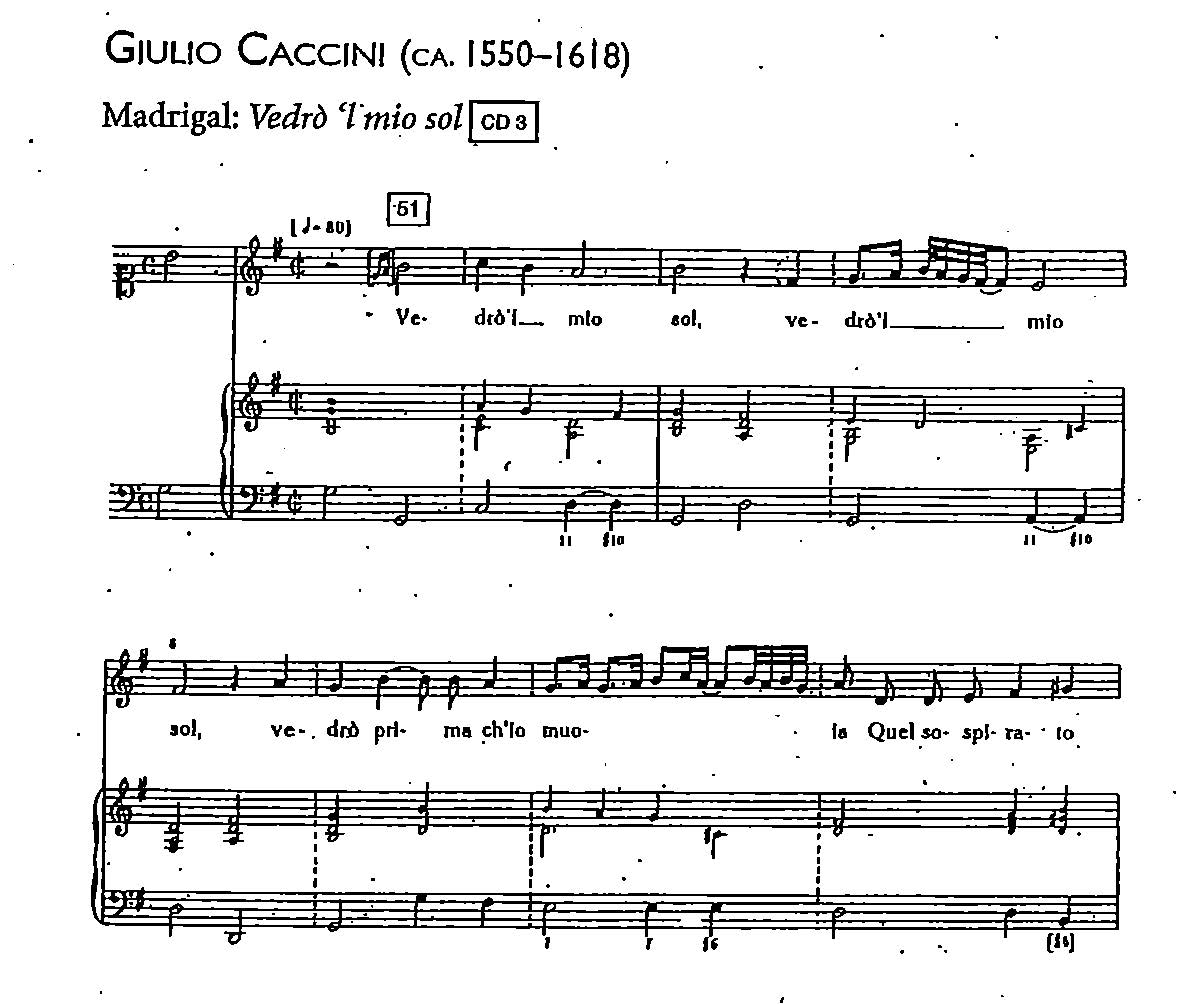 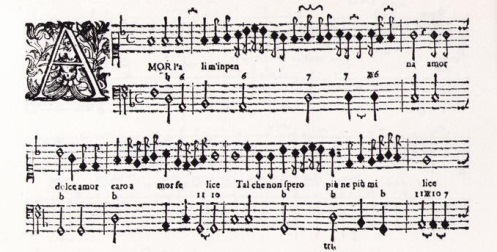 Figured bass notation liberates certain kinds of music 
(especially solo song) from fixed, contrapuntal grids 
and strict rhythmic performance:
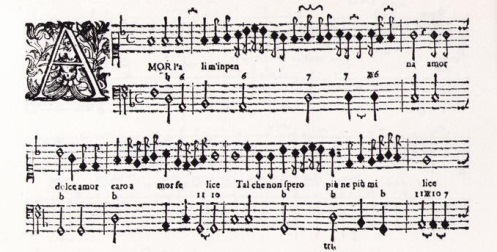 Figured bass notation liberates certain kinds of music 
(especially solo song) from fixed, contrapuntal grids 
and strict rhythmic performance:

Accompaniment: freer, mixing the fixed principle of specified chords with the musically improvisatory spontaneity of how to realize them.
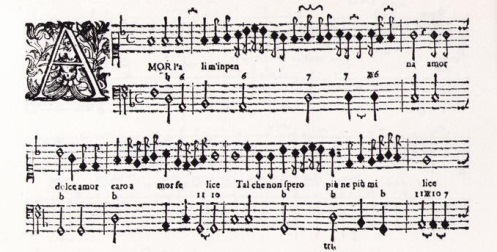 Figured bass notation liberates certain kinds of music 
(especially solo song) from fixed, contrapuntal grids 
and strict rhythmic performance:

Accompaniment: freer, mixing the fixed principle of specified chords with the musically improvisatory spontaneity of how to realize them.

With the accompaniment thus freed, the solo voice can now perform the music more flexibly, dramatically: rhythmically fluid, freely ornamented, etc.
Italian “Innovations,” c. 1580-1610
c
The striving for an intensely heightened, word-oriented expressivity



The rise of figured bass/basso continuo practice 



The origin of “opera”
c
But: who “invented” figured bass—c. 1580/90-1600?
Is there a person to whom we can attribute this?
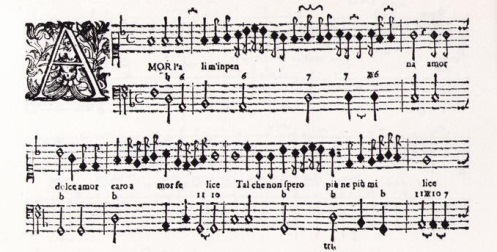 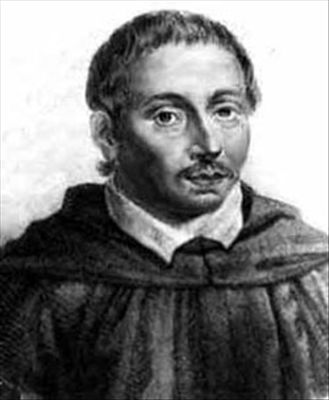 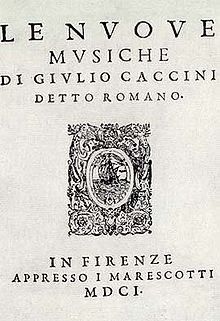 Giulio Caccini (1551-1618)
“It occurred to me to introduce a kind of music by which anyone could almost speak in music, 
using (as I have said elsewhere) a certain noble sprezzatura in the melody. . . . while sustaining the pitch of the bass note . . . and with the middle lines played by the instrument to express some affetto.”
The Origins of Figured Bass?
The Origins of Figured Bass?
Common practice: solo singing over a freely
strummed or played 
instrumental accompaniment?
. . . 1570s, 1580s, 1590s . . .
The Origins of Figured Bass?
Innovation, c. 1580s, 1590s: 
formalize the improvisatory practice 
into a new manner of notation?
Common practice: solo singing over a freely
strummed or played 
instrumental accompaniment?
. . . 1570s, 1580s, 1590s . . .
The Origins of Figured Bass?
Innovation, c. 1580s, 1590s: 
formalize the improvisatory practice 
into a new manner of notation?
Figured bass (notated!) as an increasingly common practice 
for any “accompanying” instrument
Common practice: solo singing over a freely
strummed or played 
instrumental accompaniment?
. . . 1570s, 1580s, 1590s . . .
. . . 1590s [?], 1600s . . . .
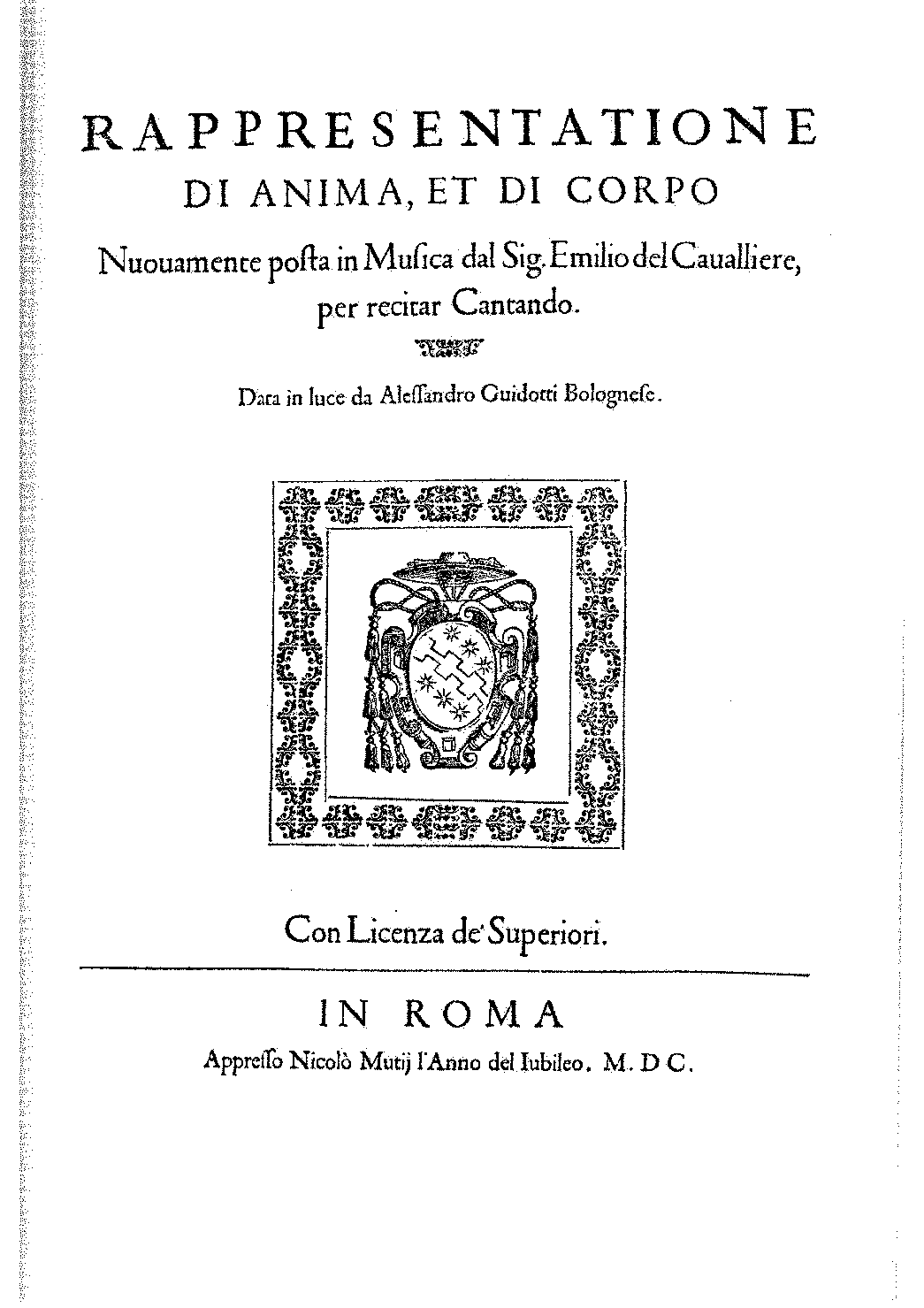 1600
Another early publication featuring figured bass—but sacred; Latin texts
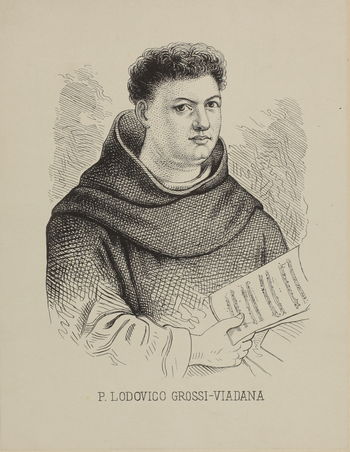 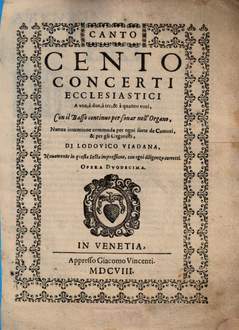 Lodovico Viadana (c. 1560 –1627)
Cento concerti ecclesiactici
“100 Sacred Concertos” (Venice, 1602)
Another early publication featuring figured bass—but sacred; Latin texts
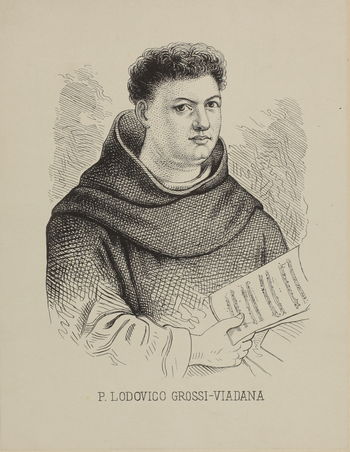 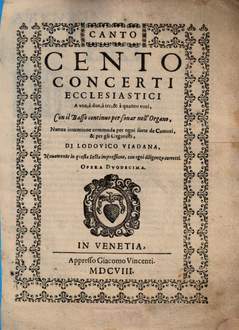 Lodovico Viadana (c. 1560 –1627)
Cento concerti ecclesiactici
“100 Sacred Concertos” (Venice, 1602)
Early publications with figured bass
Emilio de’ Cavalieri		   Giulio Caccini		     Lodovico Viadana
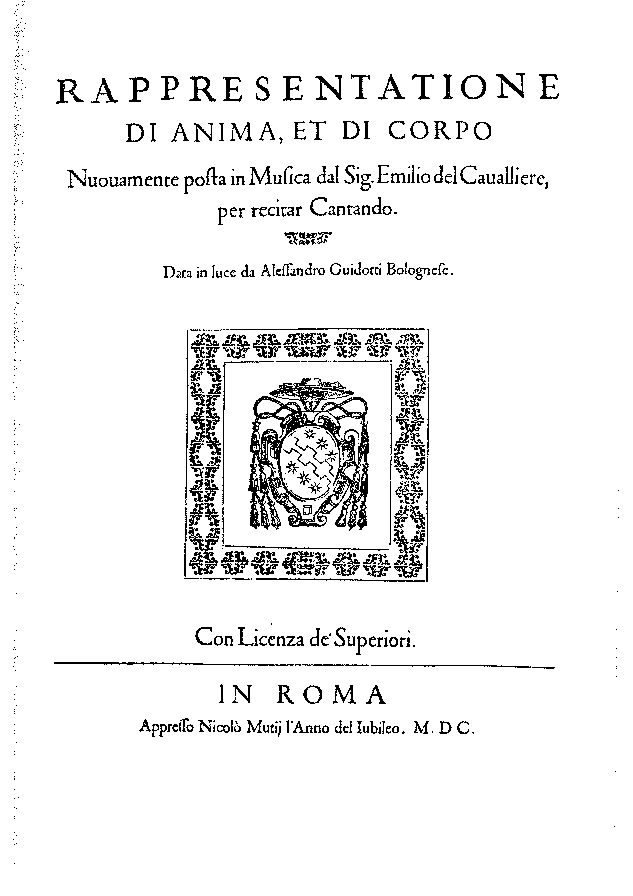 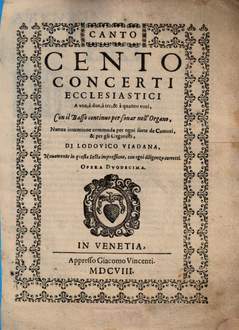 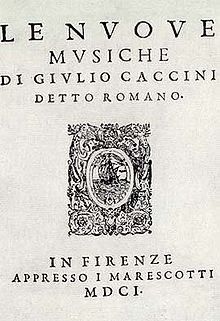 Venice, 1602 
(sacred concertos, voice & basso continuo 
Latin text)
Rome, 1600
(sacred play:
Italian text)
Florence, 1601-02 (solo madrigals and airs: 
Italian text)
Early publications with figured bass
Omitted here so far: recitative style singing 
over figured bass in early “opera” (Florence, c. 1600)
Emilio de’ Cavalieri		   Giulio Caccini		     Lodovico Viadana
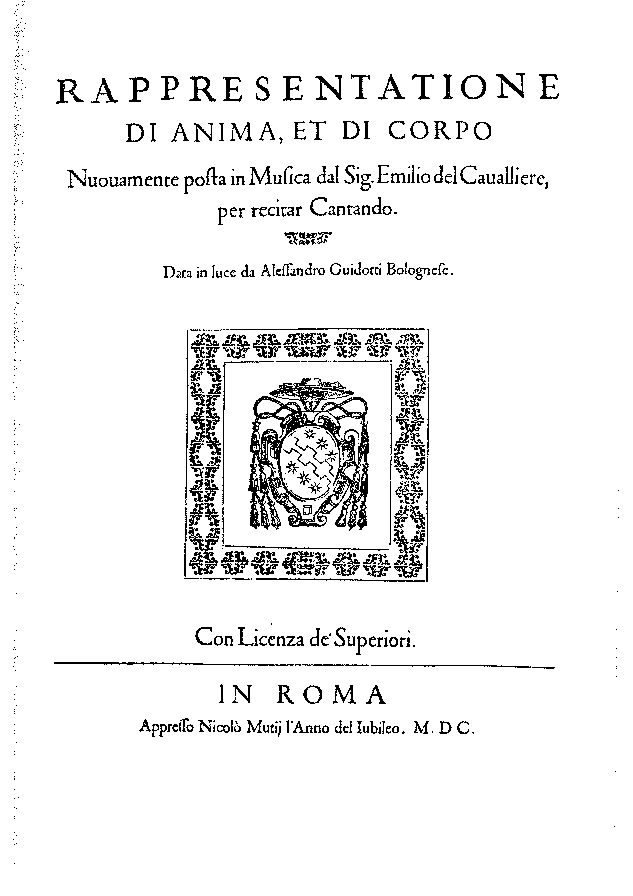 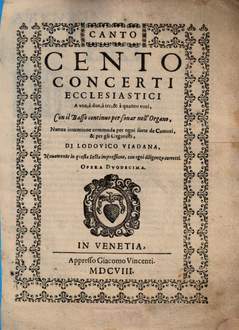 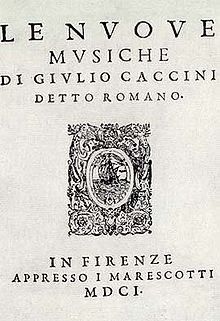 Venice, 1602 
(sacred concertos, voice & basso continuo 
Latin text)
Florence, 1601-02 (solo madrigals and airs: 
Italian text)
Rome, 1600
(sacred play:
Italian text)
Early publications with figured bass
Omitted here so far: recitative style singing 
over figured bass in early “opera” (Florence, c. 1600)
An emerging, grander-scale new genre: staged secular drama (especially favoring pastoral tales from ancient Greek literature)
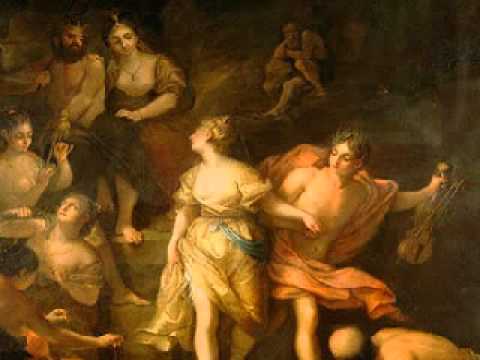 “Monody,” c. 1600-02:Four Types of Music
Solo Madrigals           Solo Airs		 Sacred Concertos		“Operatic Recitative”
Caccini			       Viadana                                   Caccini & Peri
Italian “Innovations,” c. 1580-1610
The striving for an intensely heightened, word-oriented expressivity



The rise of figured bass/basso continuo practice 



The origin of “opera”
Italian “Innovations,” c. 1580-1610
The striving for an intensely heightened, word-oriented expressivity



The rise of figured bass/basso continuo practice 



The origin of “opera”
“sung plays” (dramatized spectacles) conceived and devised in and around Florence,
1590s-1600—as “special-event” political celebrations
“Opera’s Origins in Italy
(Florence)
Intermedio (16th Century)					“Opera” (c. 1600)
“Opera’s Origins in Italy
(Florence)
Intermedio (16th Century)					“Opera” (c. 1600)
Court-sponsored, 
costumed, and  semi-staged
musical-theatrical spectacle:
an entertainment
The 16th-Century Intermedio: 
Predecessor of Florentine “Opera”
Acts (spoken drama)       	1	2	3	4	5

Intermedi	             x          x	      x        x
The 16th-Century Intermedio: 
Predecessor of Florentine “Opera”
Acts (spoken drama)       	1	2	3	4	5

Intermedi	             x          x	      x        x
Sometimes grew to become lavish and extended: 
rich and sumptuous displays of scenery, costuming, stage-postures, and music

(Cf. tableaux vivants)
The 16th-Century Intermedio: 
Predecessor of Florentine “Opera”
Acts (spoken drama)       	1	2	3	4	5

Intermedi	             x1        x2	     x3      x4
Sometimes interrelated in plot or theme
Sometimes grew to become lavish and extended: 
rich and sumptuous displays of scenery, costuming, stage-postures, and music

(Cf. tableaux vivants)
The Medici Court (Florence)
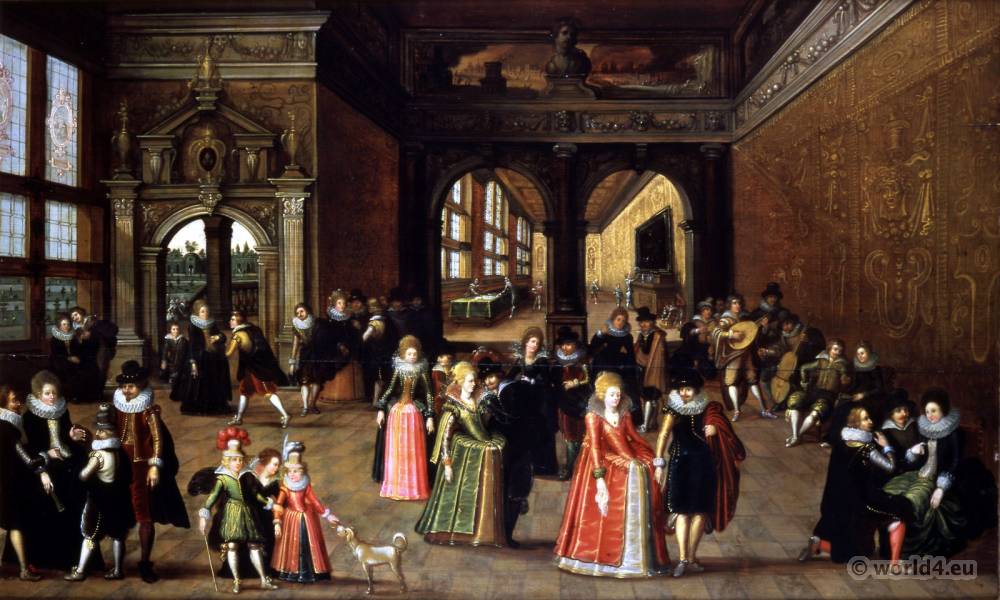 Politics on a Grand Scale: The Wedding in Florence, May 2, 1589
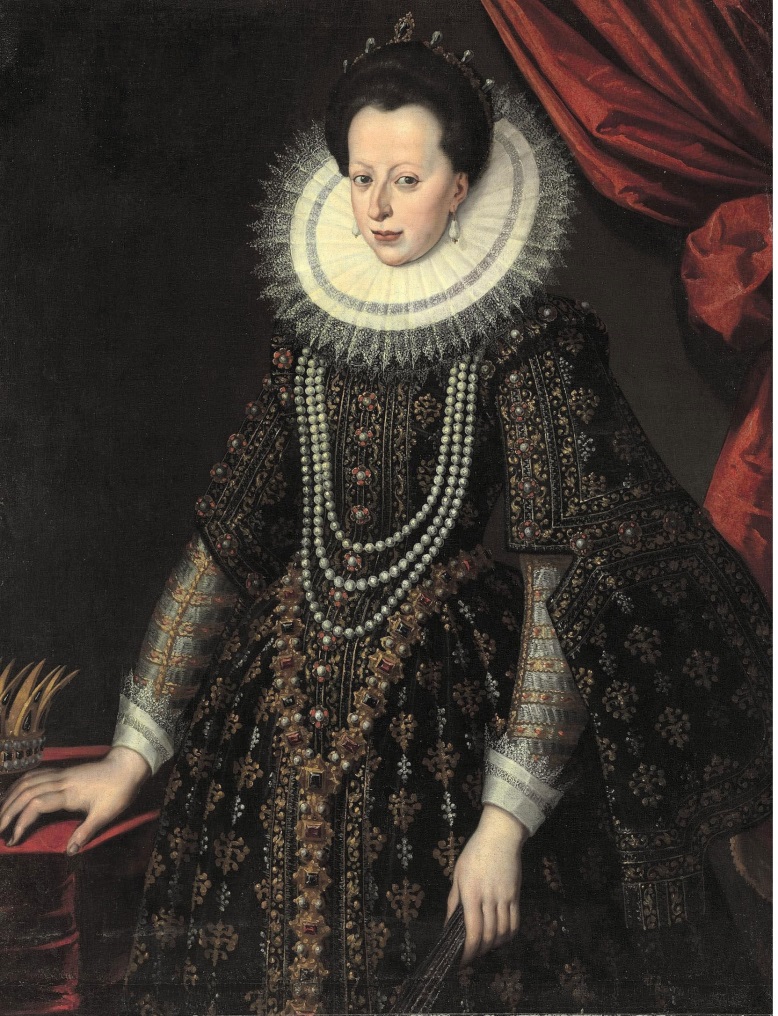 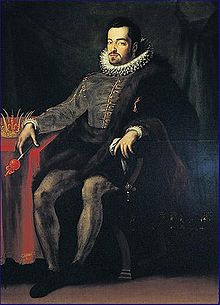 Christine of Lorraine
Ferdinando de’ Medici
Granddaughter of the King of France
Grand Duke of Tuscany (Florence)
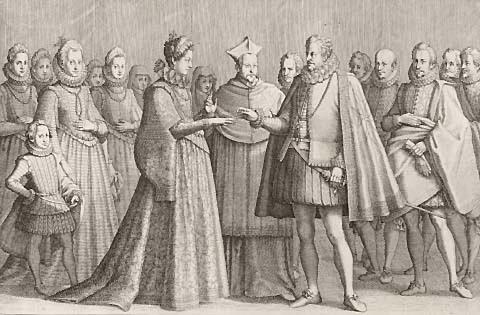 Ferdinando de’ Medici & Christine of Lorraine:
The Wedding in Florence, May 2, 1589
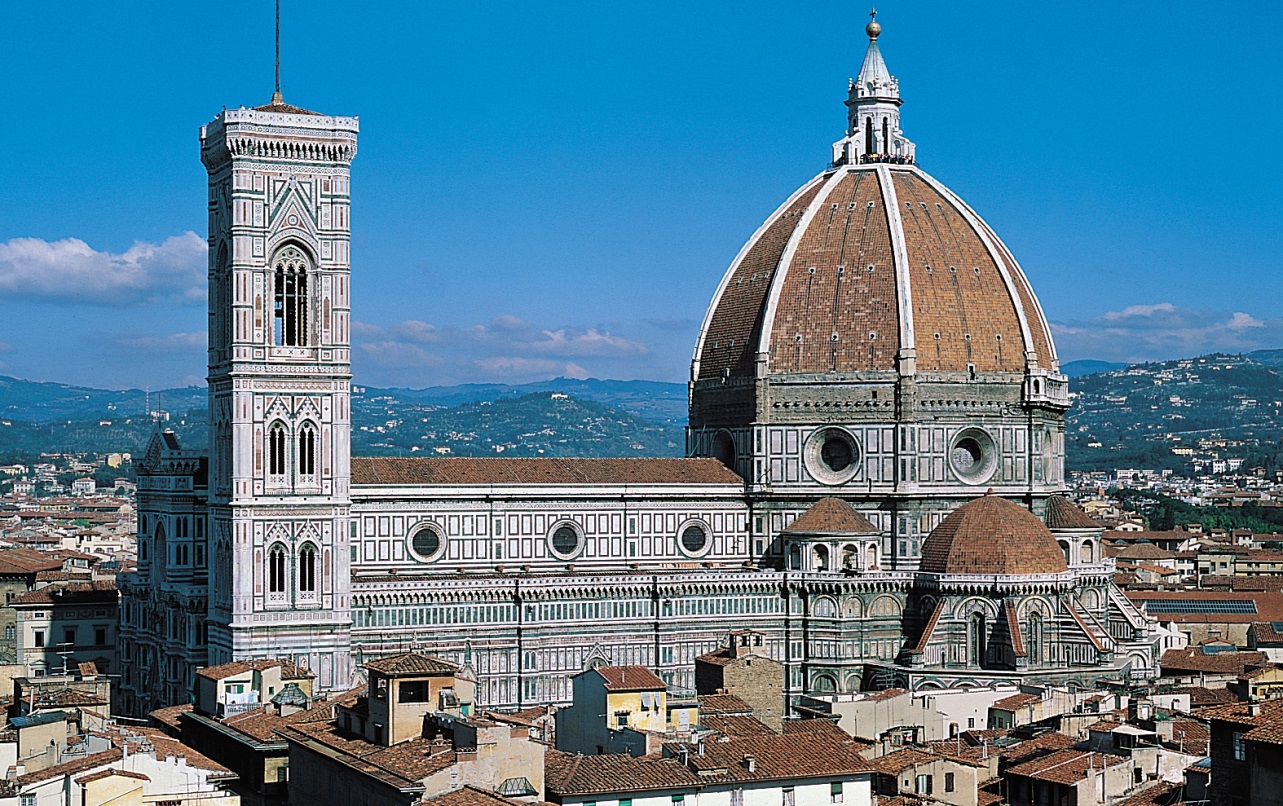 Florence: Cathedral
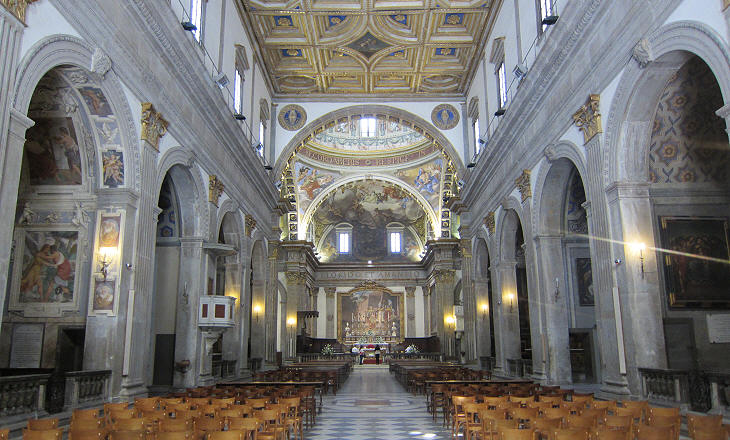 Florence: Cathedral Interior
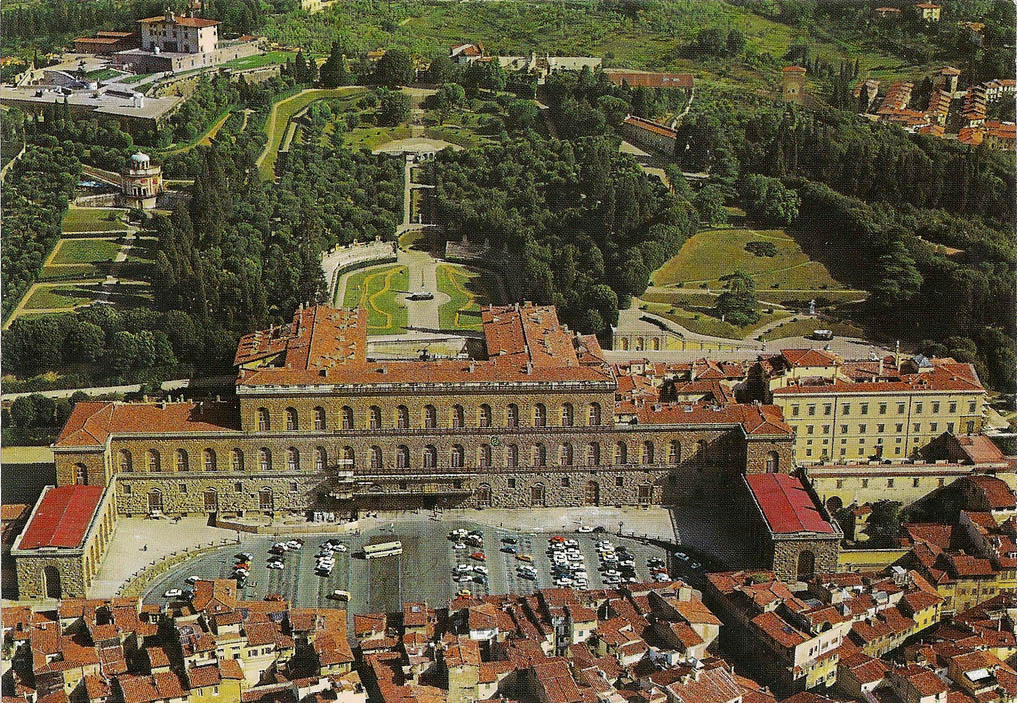 Florence: The Pitti Palace
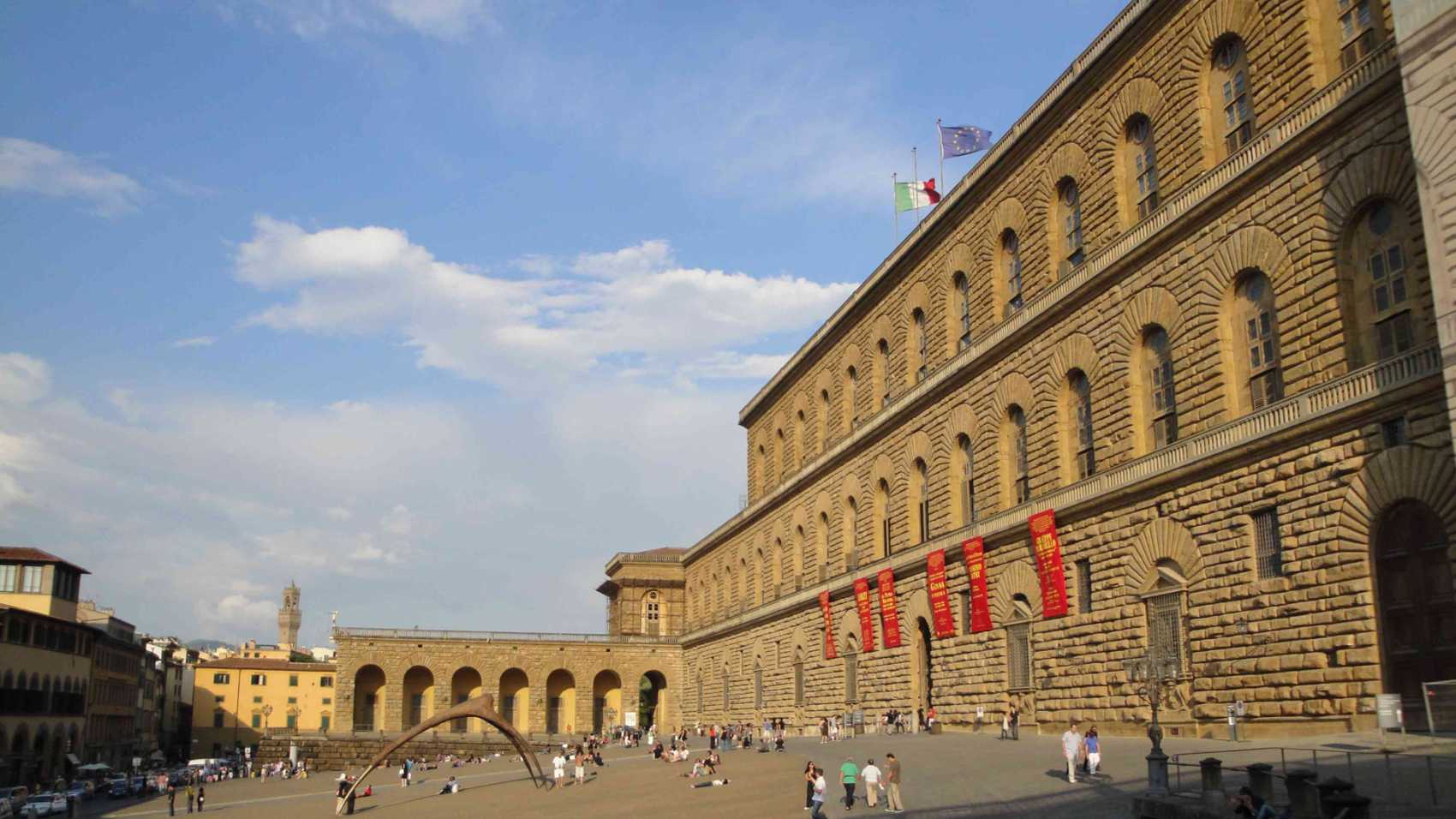 Florence: the Pitti Palace
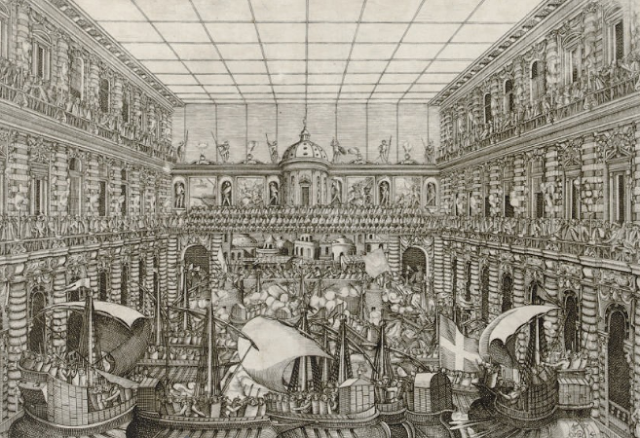 The 1589 Wedding Celebrations: Pitti Palace, the Mock Sea-Battle
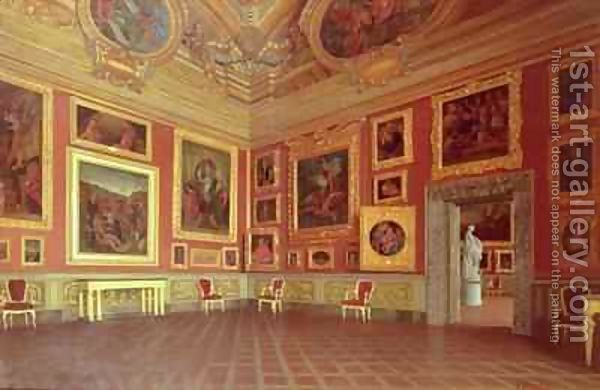 Florence: Pitti Palace, Interior Room
In charge of the 1589 entertainments:
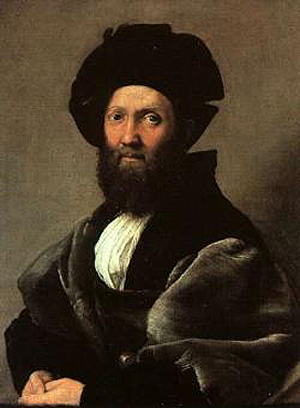 Giovanni de’ Bardi
One set of spectacular entertainments 
for the 1589 wedding: 


Six extended Intermedi between the acts 
of the spoken play, “La Pellegrina”




A compilation of music by several composers:

Jacopo Peri
Giulio Caccini
Emilio de’ Cavalieri
etc.
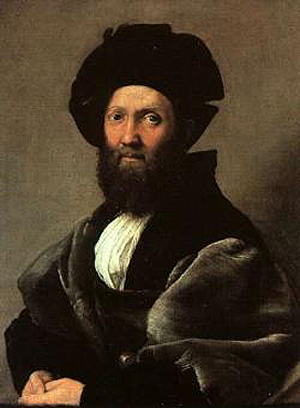 Giovanni de’ Bardi
One set of spectacular entertainments 
for the 1589 wedding: 


Six extended Intermedi between the acts 
of the spoken play, “La Pellegrina”




A compilation of music by several composers:

Jacopo Peri
Giulio Caccini
Emilio de’ Cavalieri
etc.
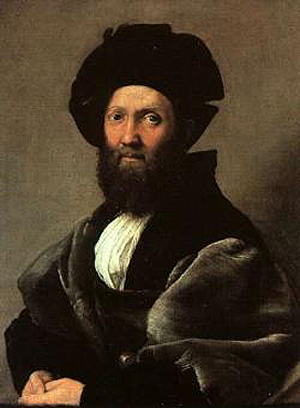 Giovanni de’ Bardi
The music for these intermedi was published in 1591 (in 14 partbooks; but no figured bass or basso continuo)
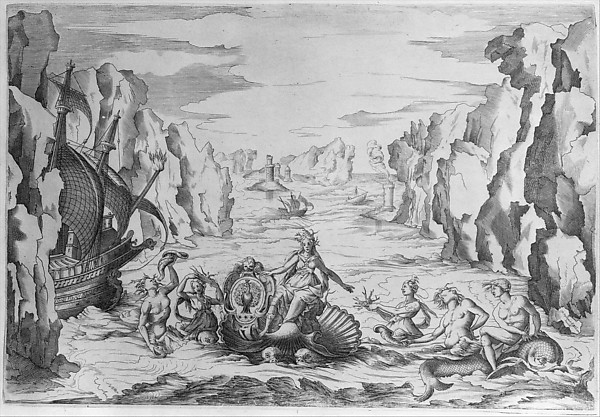 1589 Intermedio image : Sea Goddess surrounded by other mythological figures
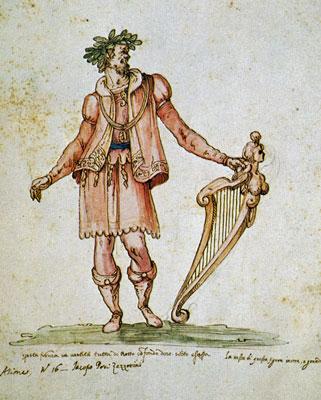 Jacopo Peri in the costume of Orpheus in an Intermedio for  “La Pellegrina” (1589)
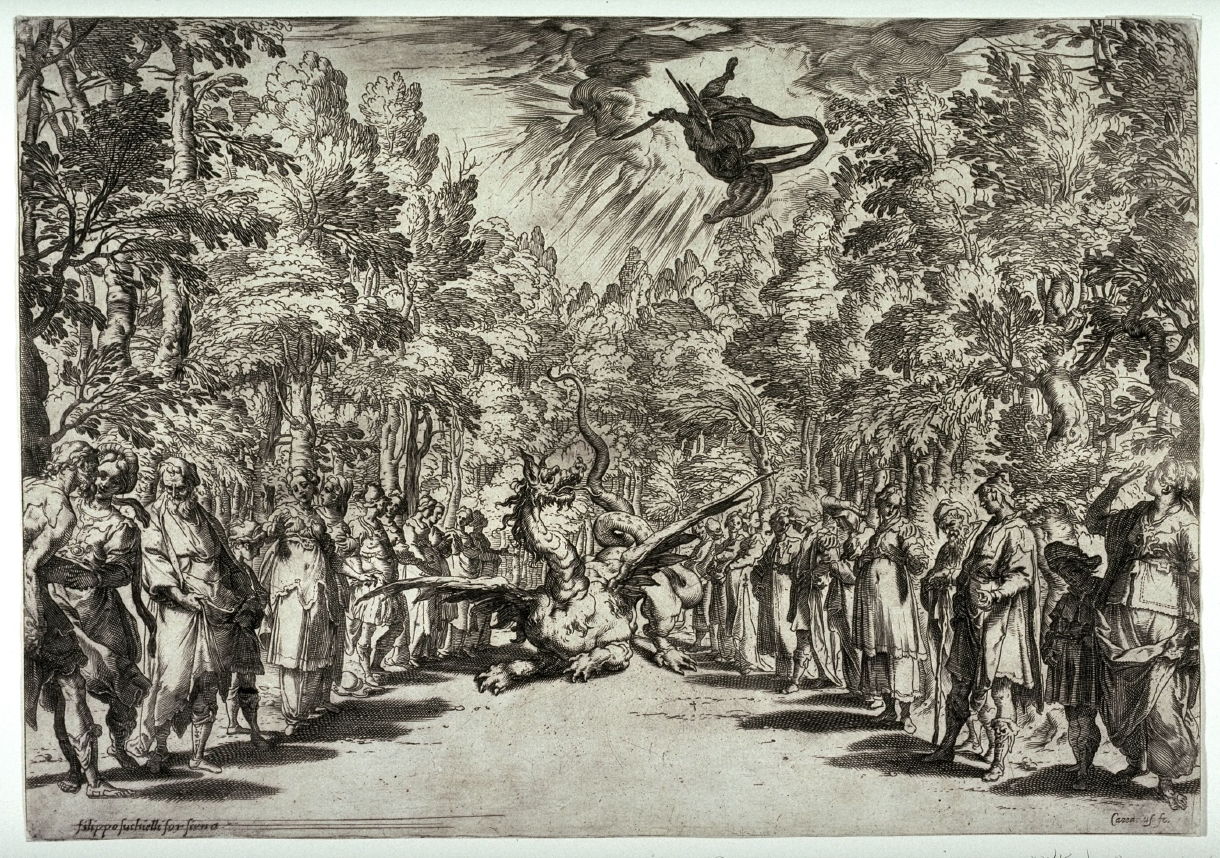 Intermedio 3 (1589): The Battle of [the Infant] Apollo with Python
Politics on a Grand Scale: The Wedding in Florence, May 2, 1589
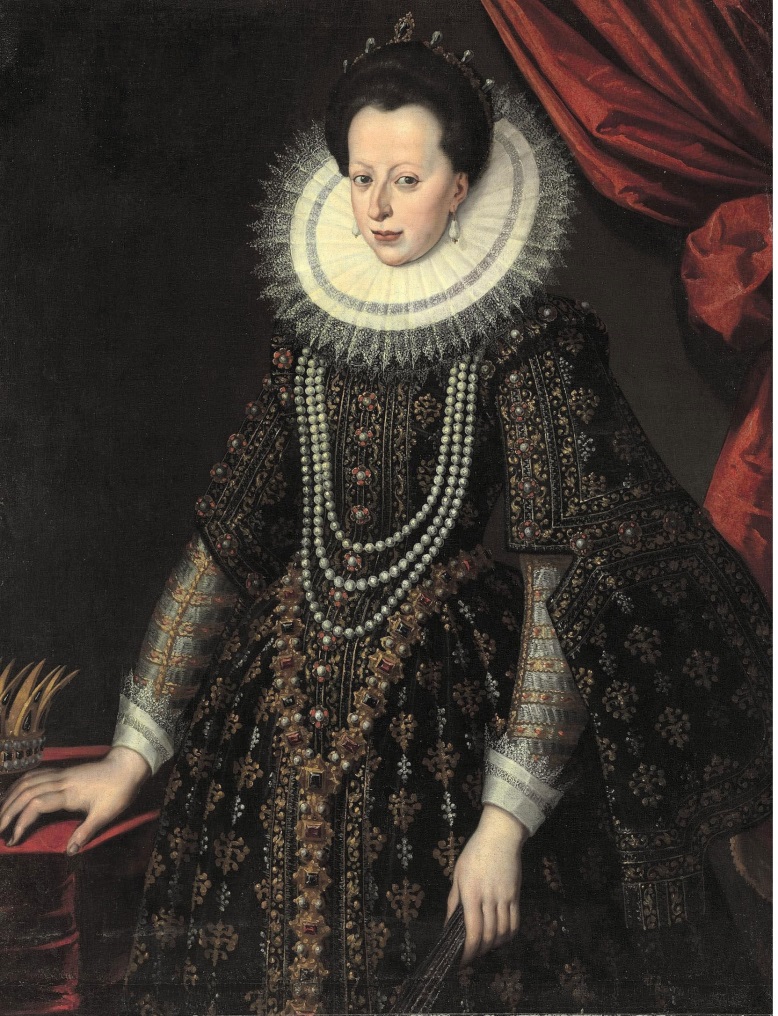 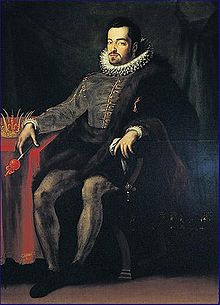 Christine of Lorraine
Ferdinando de’ Medici
Granddaughter of the King of France
Grand Duke of Tuscany (Florence)
“Opera’s Origins in Italy
(Florence)
Intermedio (16th Century)					“Opera” (c. 1600)
Court-sponsored, 
costumed, and  semi-staged
musical-theatrical spectacle:
an entertainment
Aspects of 16th-century humanism: 
the recovery and study of ancient Greek texts
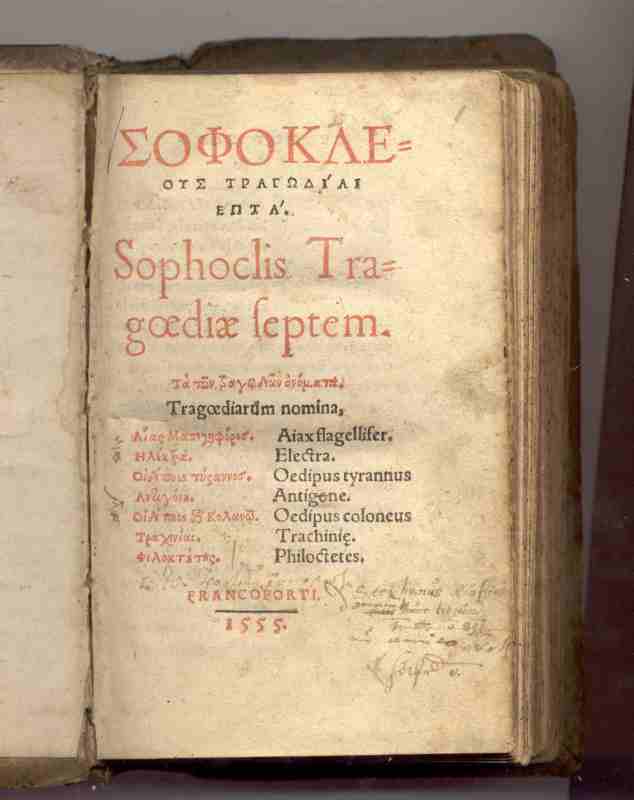 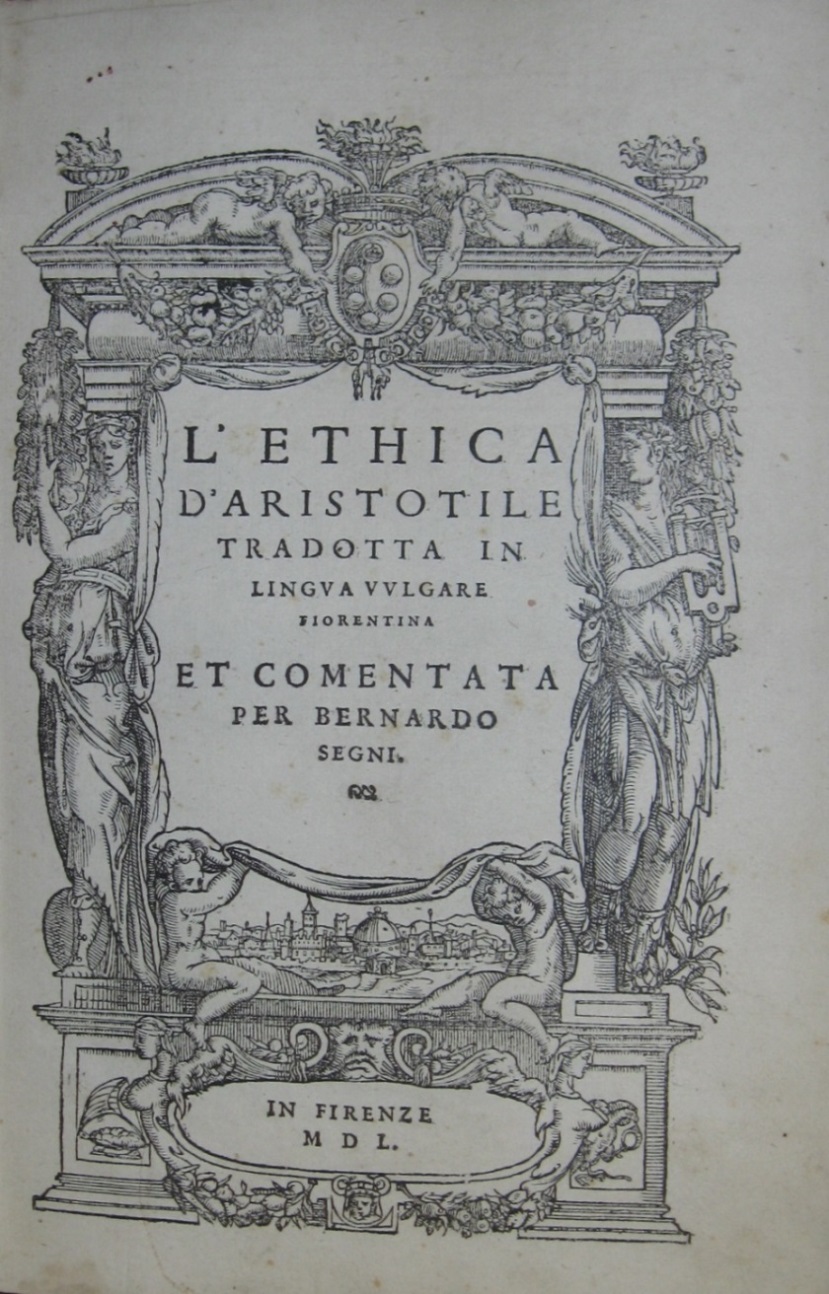 Aspects of 16th-century humanism: 
the recovery and study of ancient Greek texts
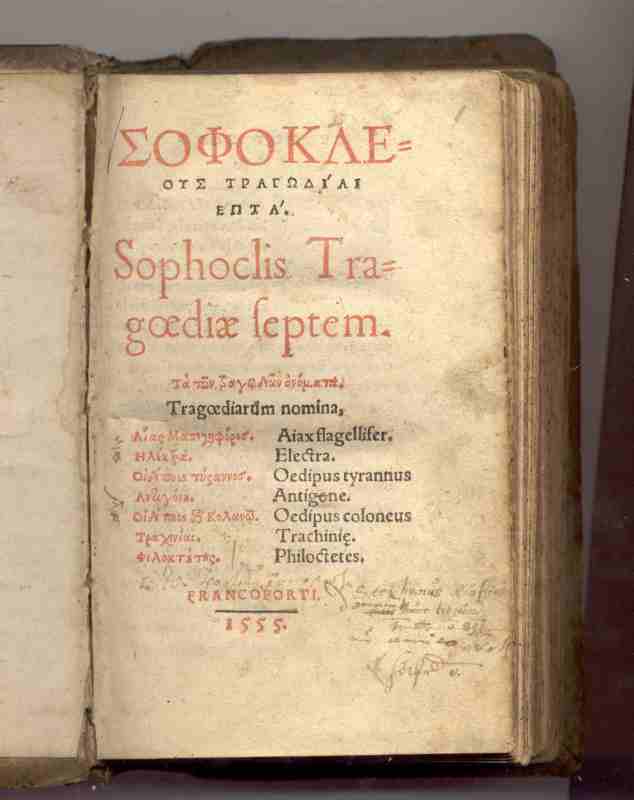 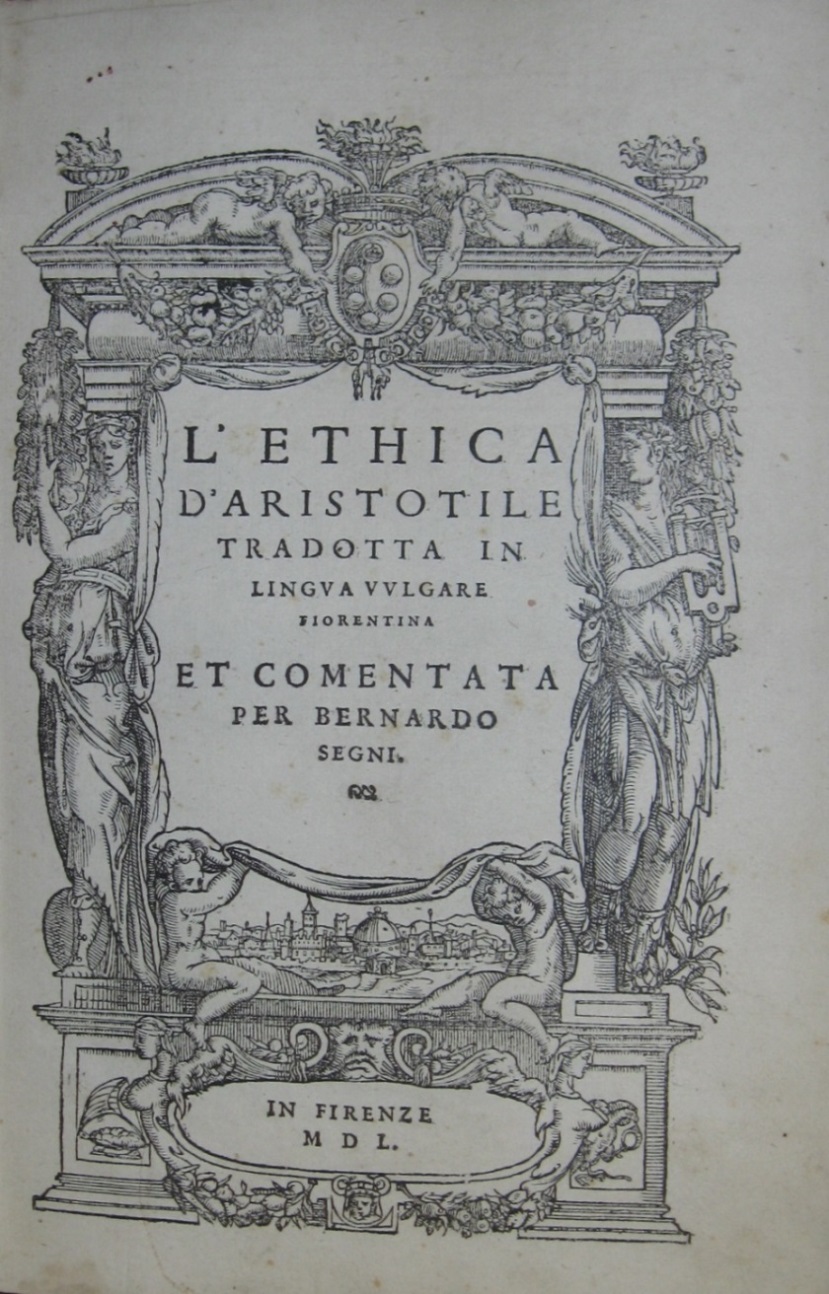 But what was ancient 
Greek drama really like?
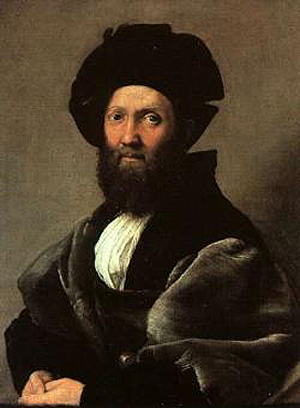 Girolamo Mei
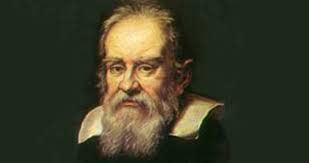 Giovanni de’ Bardi
Vincenzo Galilei
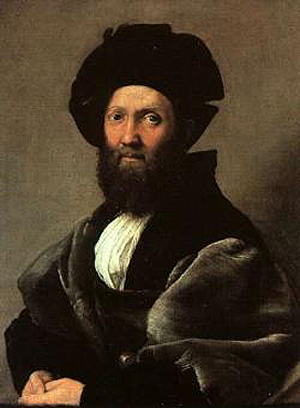 solo-voice singing (not contrapuntal)
Girolamo Mei
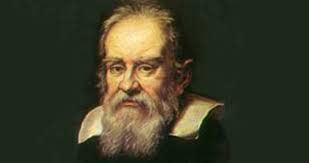 Giovanni de’ Bardi
Vincenzo Galilei
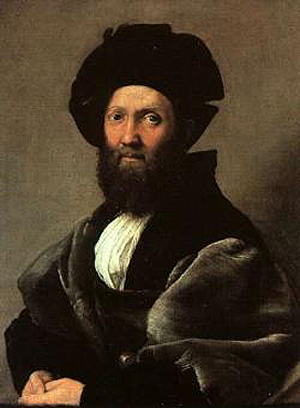 solo-voice singing (not contrapuntal)
single melodic lines
Girolamo Mei
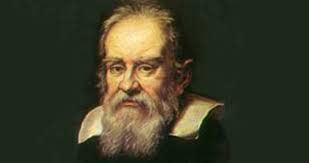 Giovanni de’ Bardi
Vincenzo Galilei
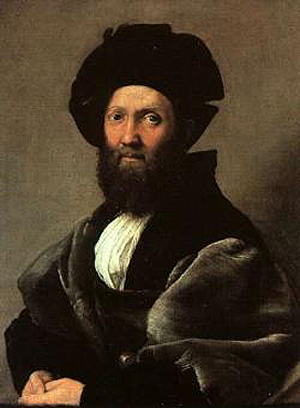 solo-voice singing (not contrapuntal)
single melodic lines
flexible rhythms
Girolamo Mei
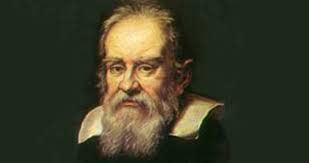 Giovanni de’ Bardi
Vincenzo Galilei
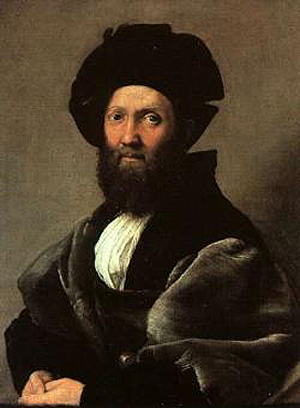 solo-voice singing (not contrapuntal)
single melodic lines
flexible rhythms
suppression of decoration & ornament
Girolamo Mei
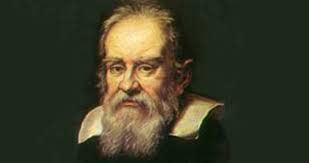 Giovanni de’ Bardi
Vincenzo Galilei
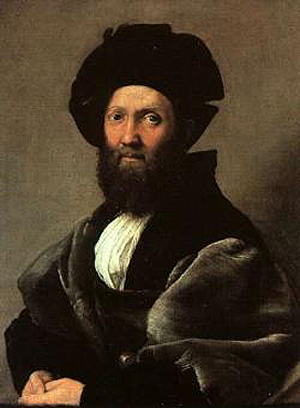 solo-voice singing (not contrapuntal)
single melodic lines
flexible rhythms
suppression of decoration & ornament
Girolamo Mei
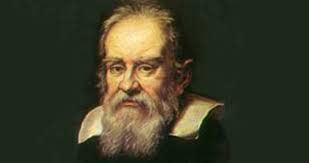 Giovanni de’ Bardi
Vincenzo Galilei
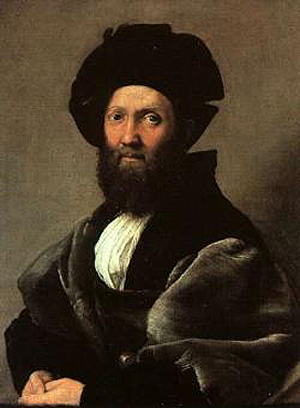 Girolamo Mei
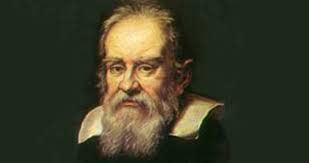 Giovanni de’ Bardi
Vincenzo Galilei
Two musicians and composers in Bardi’s Florentine/humanist circle, 1570s, 1580s
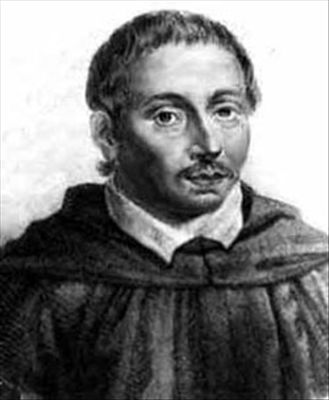 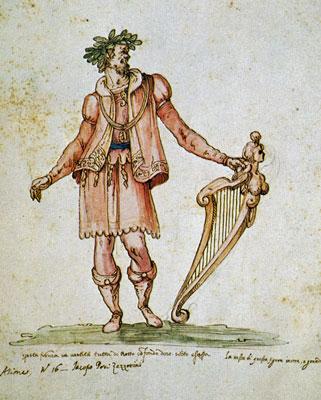 Jacopo Peri (Costumed, 1589)
Giulio Caccini
The Florentine Camerata (1570s, 1580s)
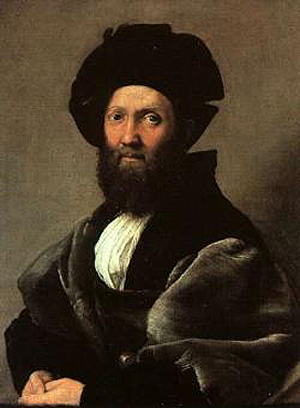 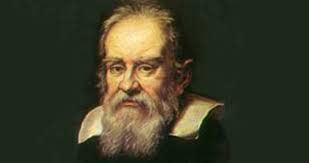 Vincenzo Galilei
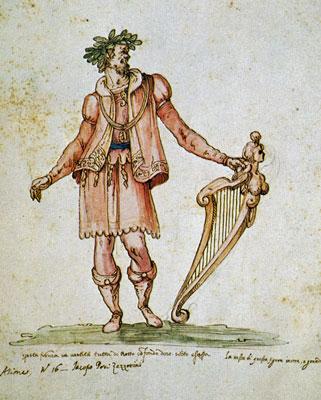 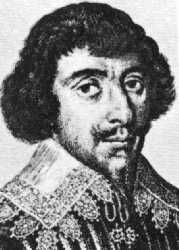 Giovanni de’ Bardi
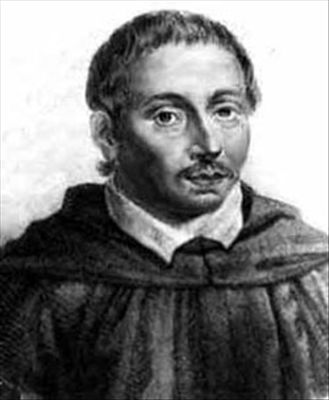 Ottavio Rinuccini (poet)
Jacopo Peri
Giulio Caccini
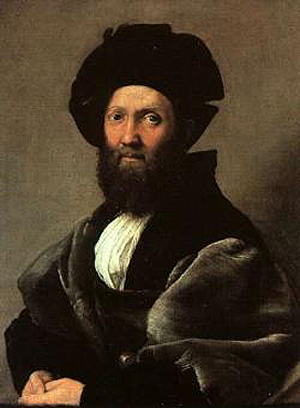 Bardi, Discorso, 1578
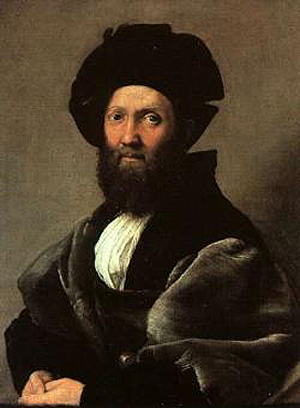 Bardi, Discorso, 1578
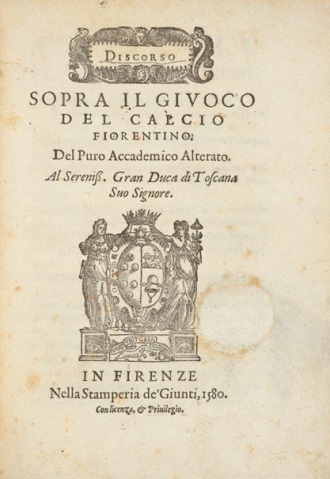 One of Bardi’s (other!) Discorsi (1580)
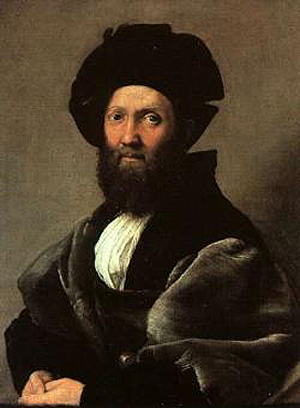 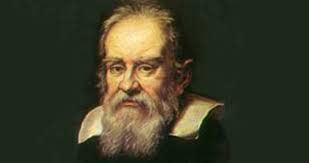 Galilei,  Dialogo della musica antica et della moderna  (1581)
Bardi, Discorso, 1578
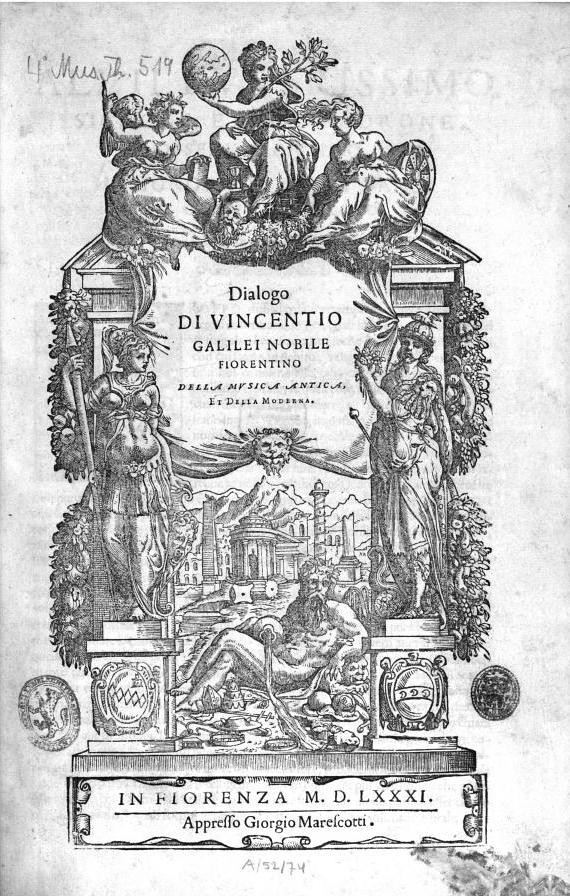 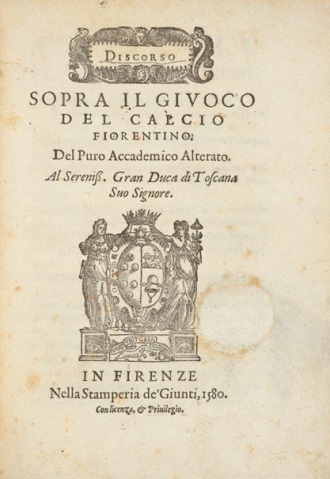 One of Bardi’s (other!) Discorsi (1580)
The Florentine Camerata (1590s)
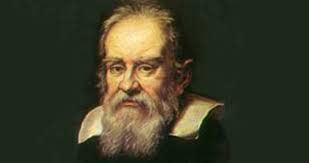 Vincenzo Galilei
Jacopo Corsi
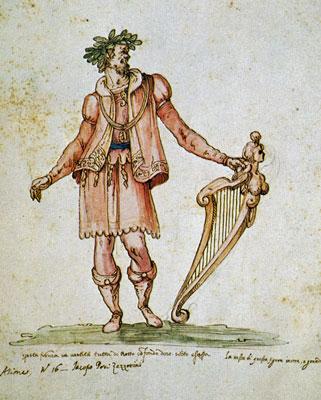 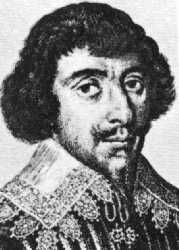 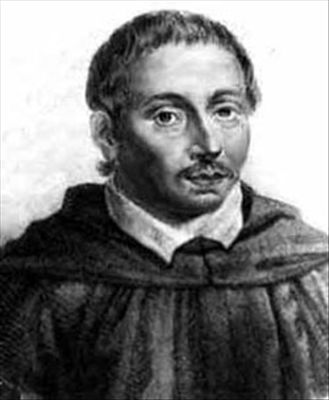 Ottavio Rinuccini (poet)
Jacopo Peri
Giulio Caccini
La Dafne (Florence, 1598): the first “opera” [?]
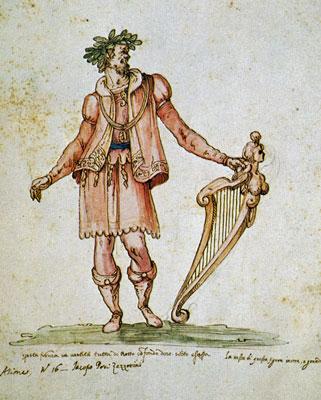 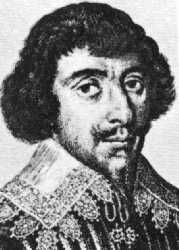 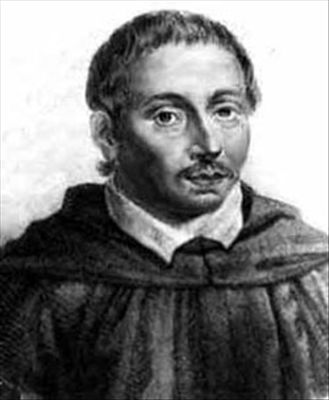 Jacopo Peri
Giulio Caccini
Ottavio Rinuccini (poet)
1600: A Royal Wedding in Florence
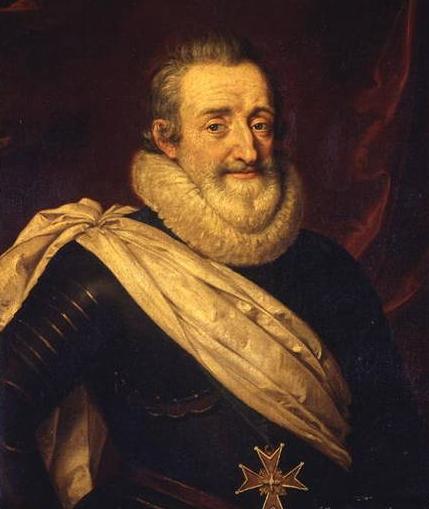 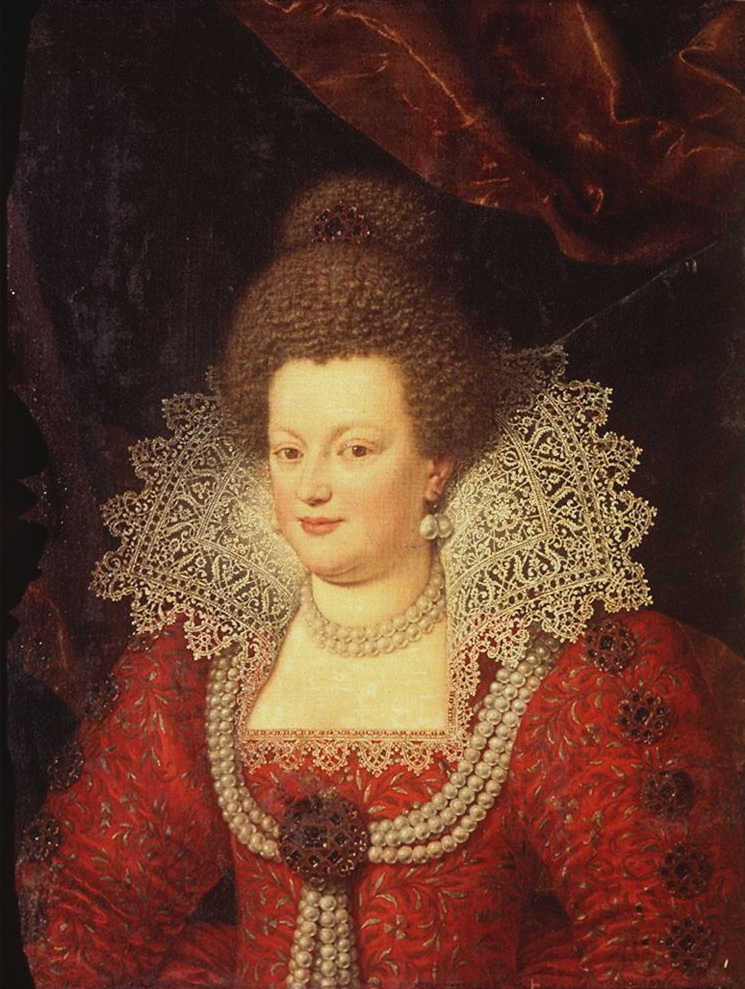 Maria de’ Medici
Henry IV of France
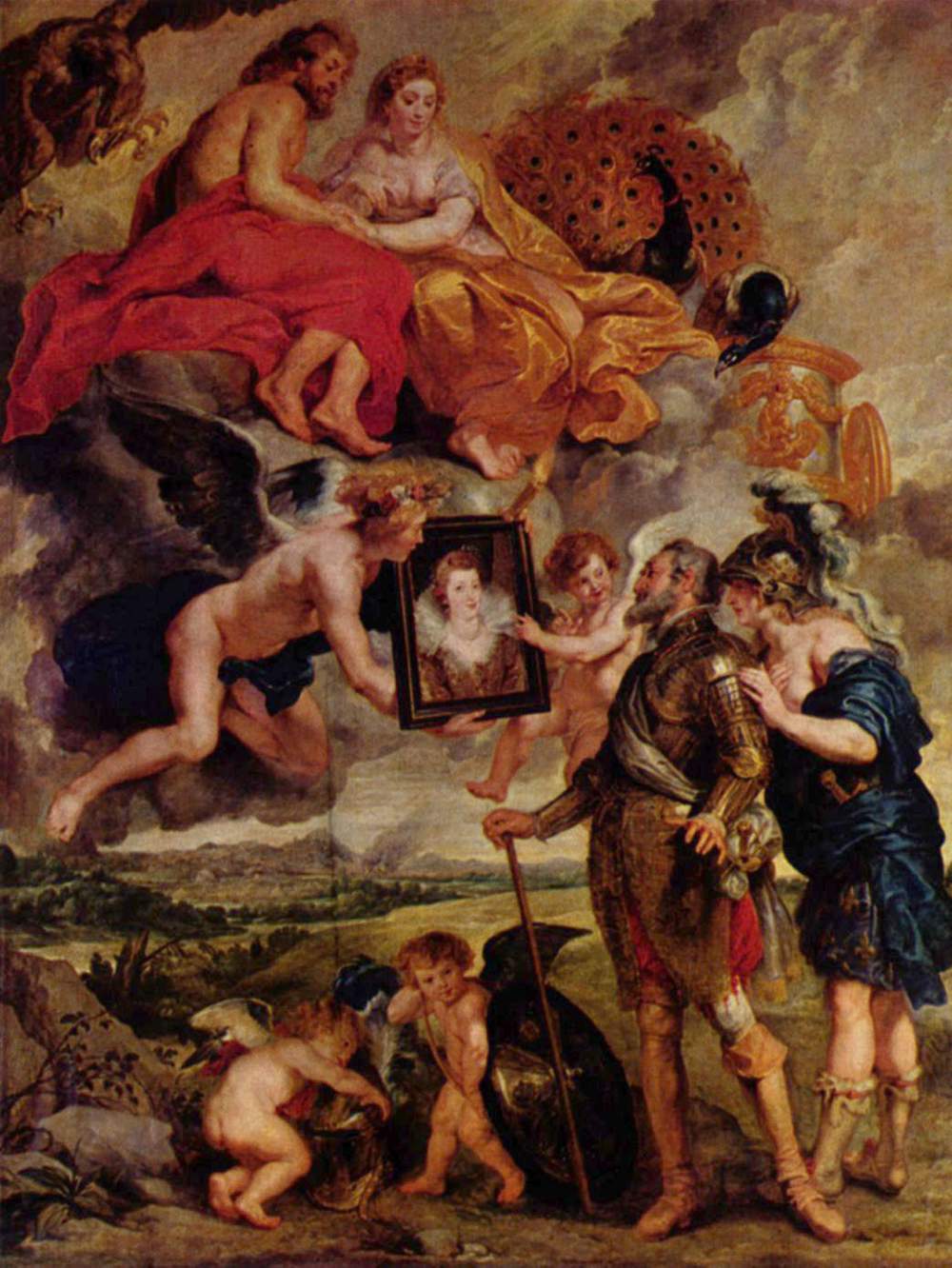 From the Rubens Maria de’ Medici Cycle of 24 Paintings (1621): 
The Presentation of Her Portrait to the King
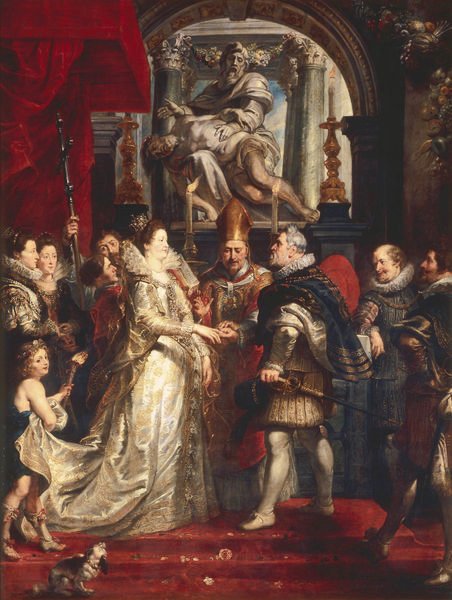 Rubens (1621): The (1600) Wedding of Henry IV and Maria de’ Medici
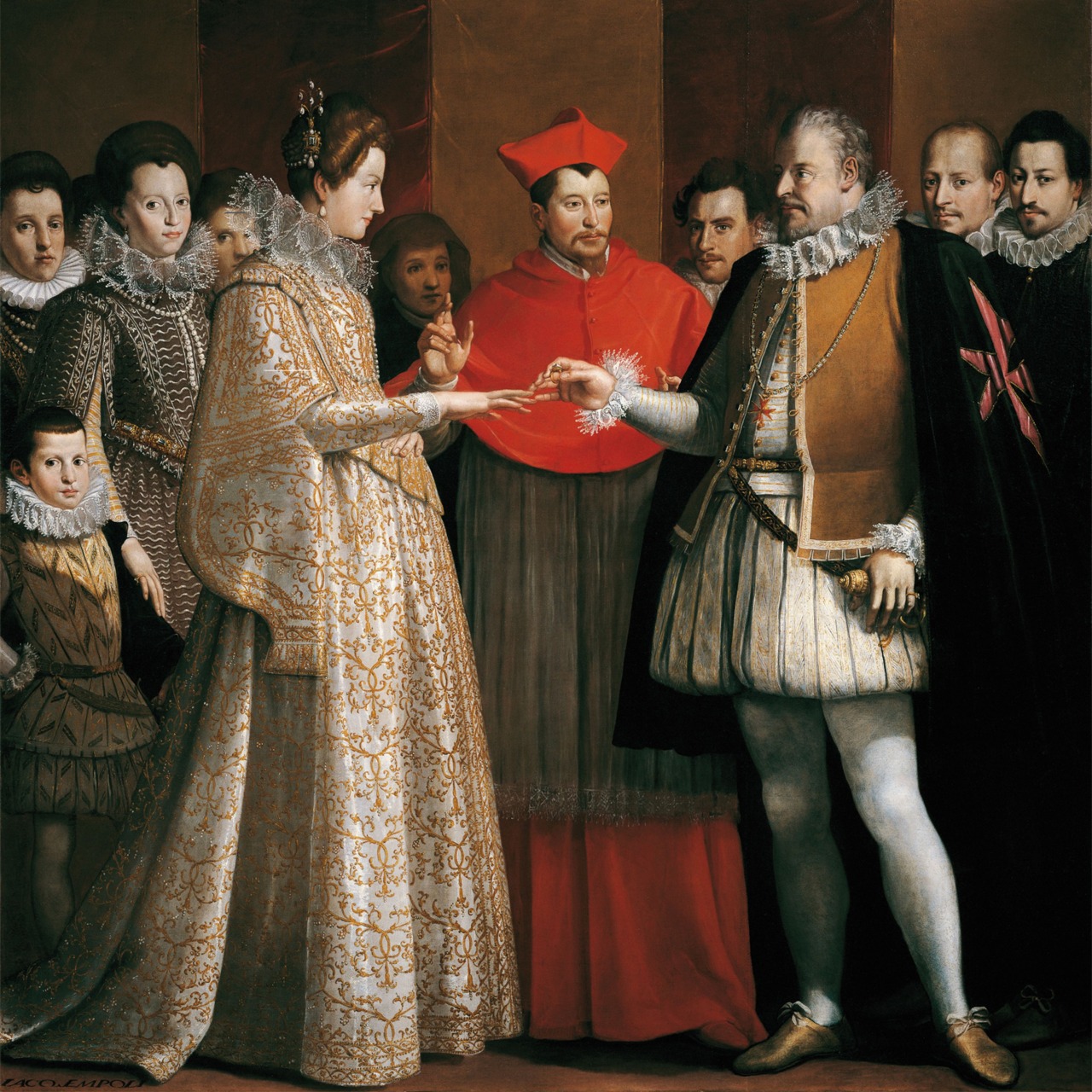 Jacopo Chimenti: The Wedding of Henry IV and Maria de’ Medici
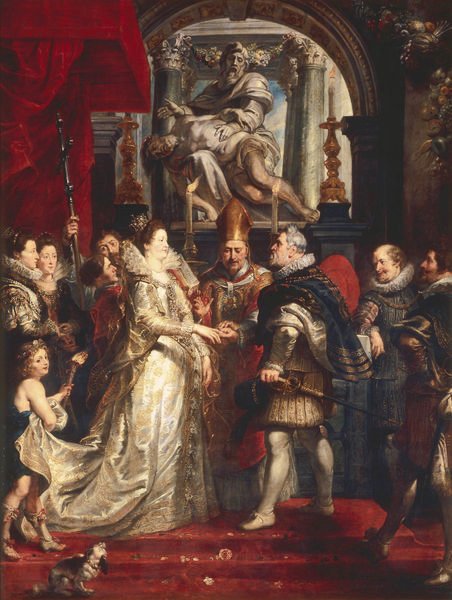 Rubens (1621): The (1600) Wedding of Henry IV and Maria de’ Medici
A new and notable feature of the lavish wedding festivities/entertainments in Florence:

A completely, sung, staged, costumed play [“opera”], based on the tale of Orpheus and Eurydice [Ovid, Metamorphoses, Book 10] and to be performed before the newly wedded king and queen of France.
The poetic text of Euridice (1600) written by:
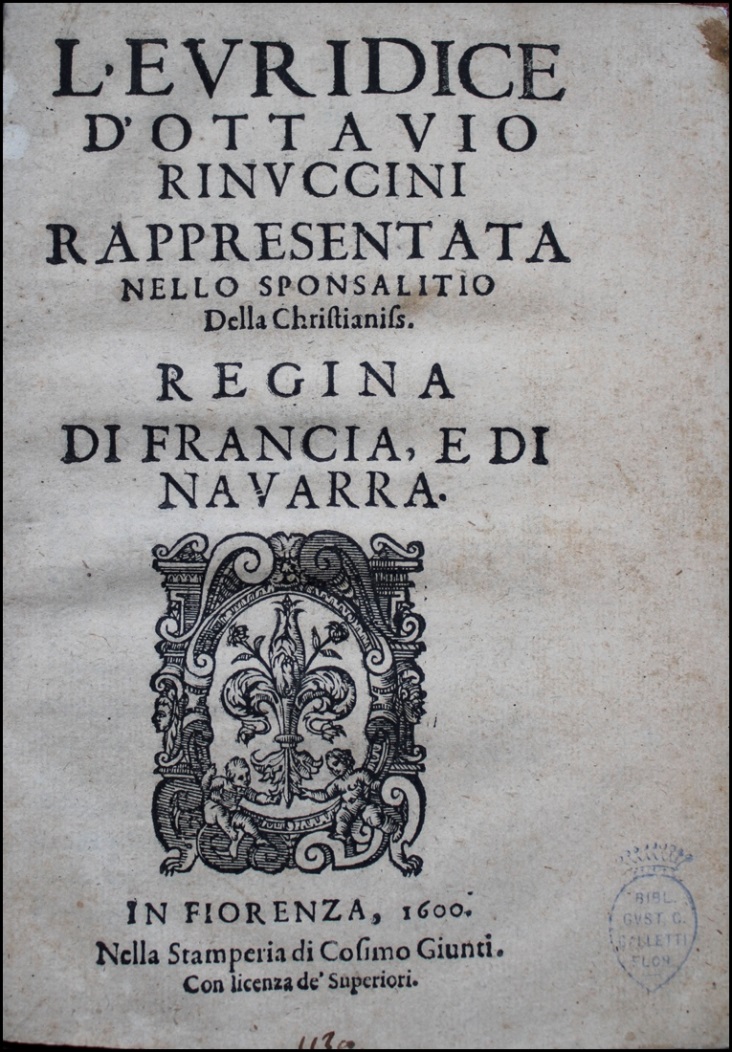 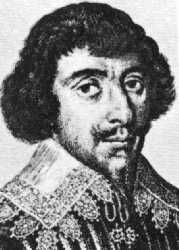 Ottavio Rinuccini (poet)
Publication of Rinuccini’s libretto, 1600
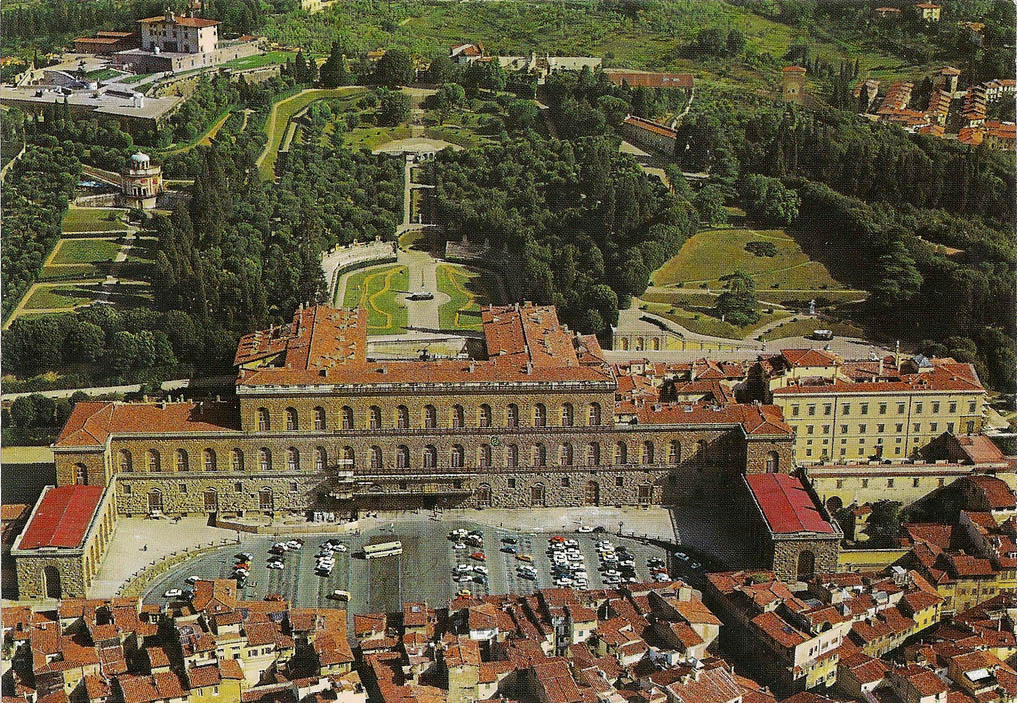 Pitti Palace, Florence
The Original Euridice (Florence, 1600: Music by Two Composers)
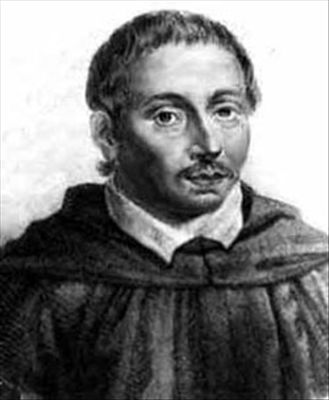 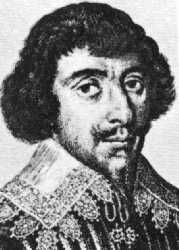 Giulio Caccini
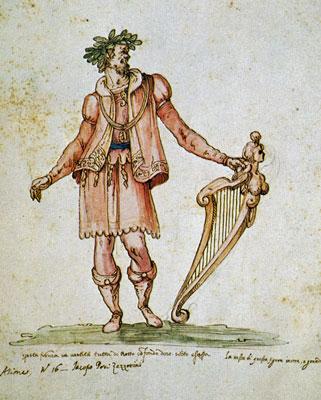 Ottavio Rinuccini (poet)
Jacopo Peri
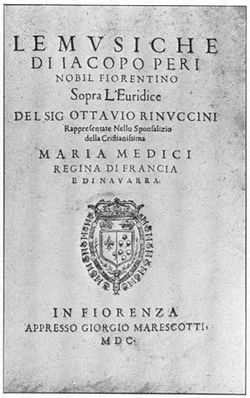 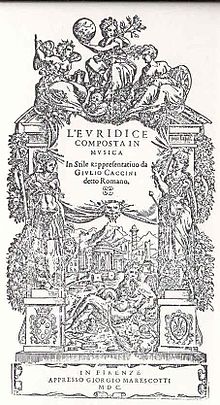 Peri’s Version
Caccini’s Version
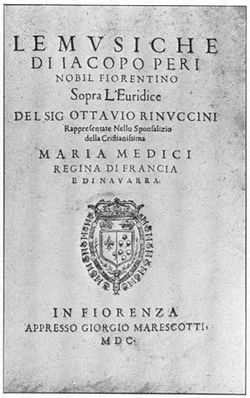 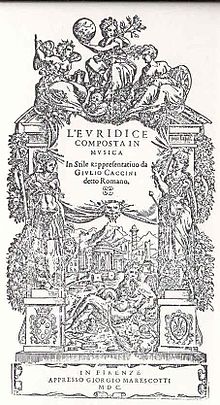 Peri’s Version
Caccini’s Version
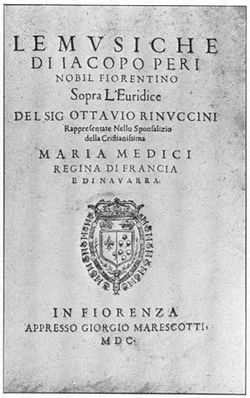 Musical aims:

textural simplicity
Peri’s Version
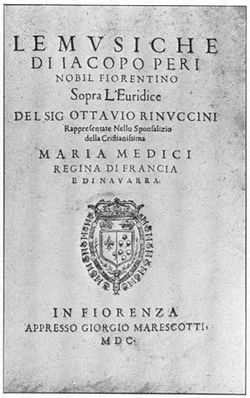 Musical aims:

textural simplicity

primarily simple, straightforward declamatory or recitational style 
     (stile rappresentativo)
Peri’s Version
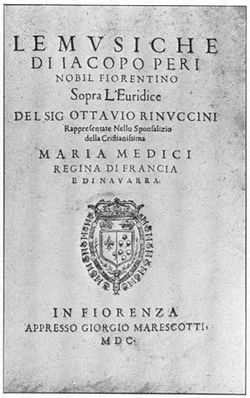 Musical aims:

textural simplicity

primarily simple, straightforward declamatory or recitational style 
     (stile rappresentativo)

music as enhancer of the dramatic text
Peri’s Version
Libretto of [Peri’s] Euridice (1600): Prologue + Five Dramatic Scenes
Prologue (strophic, declamatory “song” delivered by “Tragedy”

Pastoral backdrop; anticipation of marriage, Orfeo & Euridice

Celebratory happiness shattered; death of Euridice; Orfeo’s lament

Reports to others of Orfeo’s reaction

Orfeo in the underworld, pleading for the release of Euridice

Happy ending [reversing the tragic ending of the original myth]
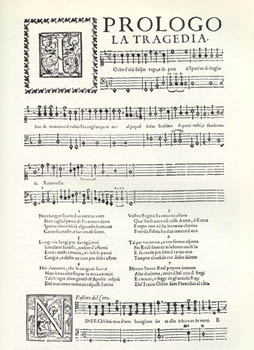 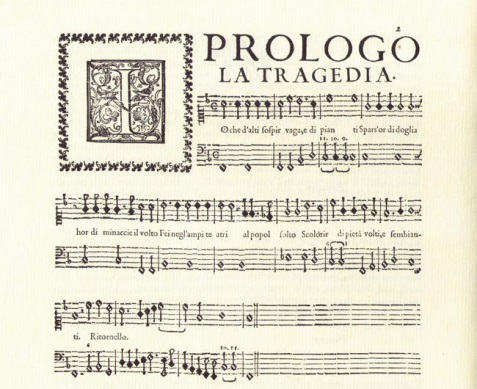 The Opening Music of Peri’s Euridice (1600)
Peri, Euridice (1600): Prologue (Accademia degli Imperfetti, "LABYRINTHOS,” 2006)
(First Four Stanzas Only)
Libretto of [Peri’s] Euridice (1600): Prologue + Five Dramatic Scenes
Prologue (strophic, declamatory “song” delivered by “Tragedy”

Pastoral backdrop; anticipation of marriage, Orfeo & Euridice

Celebratory happiness shattered; death of Euridice; Orfeo’s lament

Reports to others of Orfeo’s reaction

Orfeo in the underworld, pleading for the release of Euridice

Happy ending [reversing the tragic ending of the original myth]
Euridice (1600): the general structure of each of the five scenes
Change of poetic meter


Concluding choral refrain (summary-reaction), intermixed with recitative verses
Dialogue: scene-setting and action
(“monody”; varying intensities of “recitative”;
stile rappresentativo; mostly dramatic poetic declamation over figured bass, basso continuo)
(cf. ancient Greek “chorus”)
Euridice (1600): the general structure of each of the five scenes
Change of poetic meter


Concluding choral refrain (summary-reaction), intermixed with recitative verses
Dialogue: scene-setting and action
(“monody”; varying intensities of “recitative”;
stile rappresentativo; mostly dramatic poetic declamation over figured bass, basso continuo)
(cf. ancient Greek “chorus”)
Note: the central aesthetic point and burden of expression (in the new style) is here, not in the final chorus
Euridice (1600): the general structure of each of the five scenes
Change of poetic meter


Concluding choral refrain (summary-reaction), intermixed with recitative verses
Dialogue: scene-setting and action
(“monody”; varying intensities of “recitative”;
stile rappresentativo; mostly dramatic poetic declamation over figured bass, basso continuo)
(cf. ancient Greek “chorus”)
Note: the central aesthetic point and burden of expression (in the new style) is here, not in the final chorus
(not the main musical feature of the scene but only a point of final arrival: an expressive reaction and scene-concluder)
Libretto of [Peri’s] Euridice (1600): Prologue + Five Dramatic Scenes
Prologue (strophic, declamatory “song” delivered by “Tragedy”

Pastoral backdrop; anticipation of marriage, Orfeo & Euridice

Celebratory happiness shattered;   death of Euridice; Orfeo’s lament

Reports to others of Orfeo’s reaction

Orfeo in the underworld, pleading for the release of Euridice

Happy ending [reversing the tragic ending of the original myth]
Euridice (1600): the general structure of each of the five scenes
Change of poetic meter


Concluding choral refrain (summary-reaction), intermixed with recitative verses
Dialogue: scene-setting and action
(“monody”; varying intensities of “recitative”;
stile rappresentativo; mostly dramatic poetic declamation over figured bass, basso continuo)
(cf. ancient Greek “chorus”)
Note: the central aesthetic point and burden of expression (in the new style) is here, not in the final chorus
(not the main musical feature of the scene but only a point of final arrival: an expressive reaction and scene-concluder)
Euridice (1600): the general structure of each of the five scenes
Change of poetic meter


Concluding choral refrain (summary-reaction), intermixed with recitative verses
Dialogue: scene-setting and action
(“monody”; varying intensities of “recitative”;
stile rappresentativo; mostly dramatic poetic declamation over figured bass, basso continuo)
(cf. ancient Greek “chorus”)
Note: the central aesthetic point and burden of expression (in the new style) is here, not in the final chorus
(not the main musical feature of the scene but only a point of final arrival: an expressive reaction and scene-concluder)
Euridice (1600): the general structure of each of the five scenes
E.g., end of Scene 1, chorus, 
“Al canto, al ballo”
Change of poetic meter


Concluding choral refrain (summary-reaction), intermixed with recitative verses
Dialogue: scene-setting and action
(“monody”; varying intensities of “recitative”;
stile rappresentativo; mostly dramatic poetic declamation over figured bass, basso continuo)
(cf. ancient Greek “chorus”)
Note: the central aesthetic point and burden of expression (in the new style) is here, not in the final chorus
(not the main musical feature of the scene but only a point of final arrival: an expressive reaction and scene-concluder)
Euridice (1600): the general structure of each of the five scenes
Scene 2: interpolated air, “Nel puro ardor”
Change of poetic meter


Concluding choral refrain (summary-reaction), intermixed with recitative verses
Dialogue: scene-setting and action
(“monody”; varying intensities of “recitative”;
stile rappresentativo; mostly dramatic poetic declamation over figured bass, basso continuo)
(cf. ancient Greek “chorus”)
Note: the central aesthetic point and burden of expression (in the new style) is here, not in the final chorus
(not the main musical feature of the scene but only a point of final arrival: an expressive reaction and scene-concluder)
“Monody,” c. 1600-02:Four Types of Music
Solo Madrigals           Solo Airs		 Sacred Concertos		“Operatic Recitative”
Caccini			       Viadana                                   Caccini & Peri